Projeção SRC Personalizada IBGE Albers no QGIS
Anderson de Oliveira
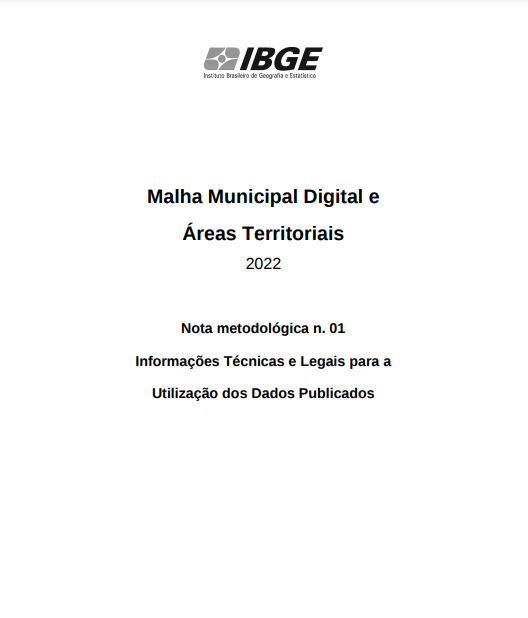 Manual de publicação do IBGE traz os parâmetros adotados na Malha Municipal Digital e Áreas Territoriais do ano de 2022. Para acessar o material, clique aqui
Na barra de Menu, clique em Configurações >> Personalizar Projeções
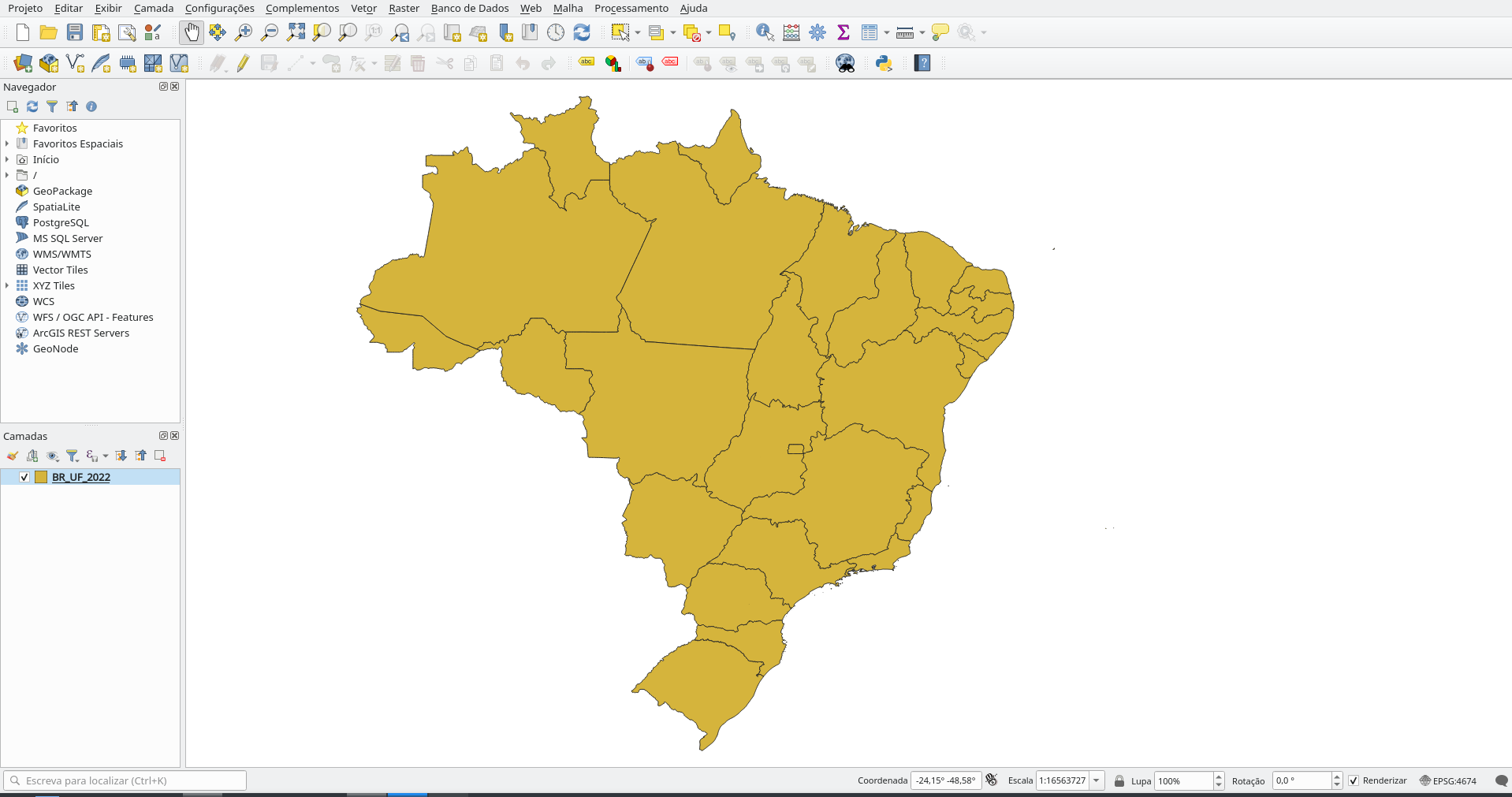 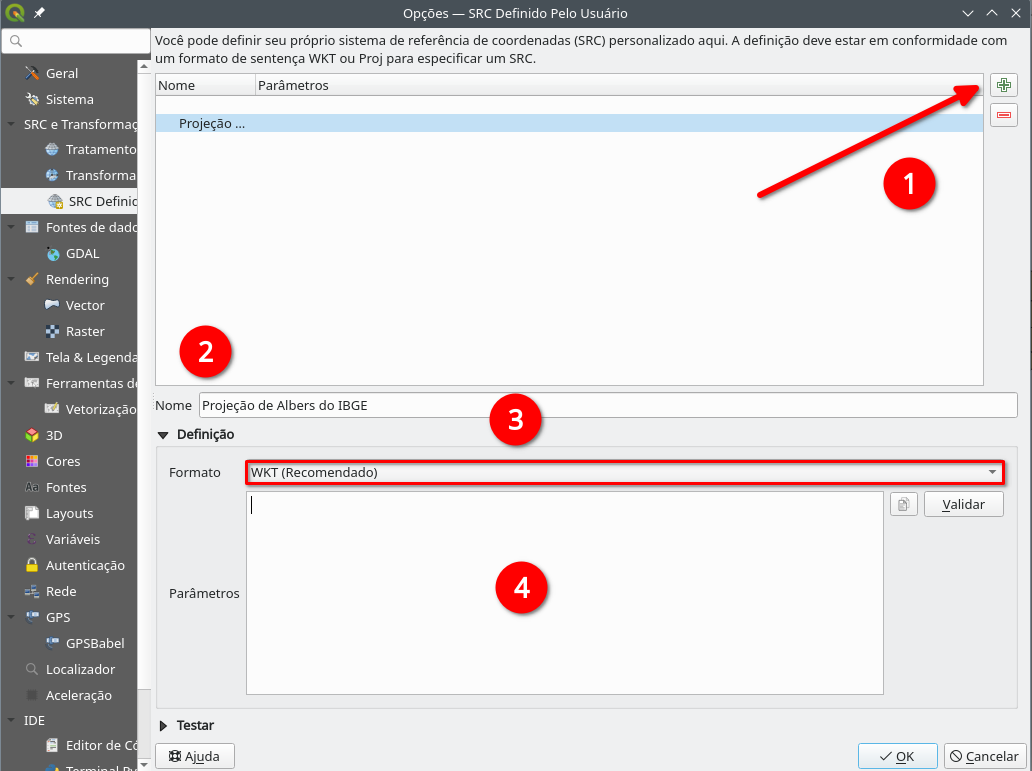 1 - Clique em adicionar um nova SRC;

2 - Nomeie a nova camada, como exemplo: 
Projeção Albers do IBGE;

3 - Em Formato, escolha a opção WKT(Recomendado)

4 - Cole o parâmetro do Manual do IBGE da página 18.
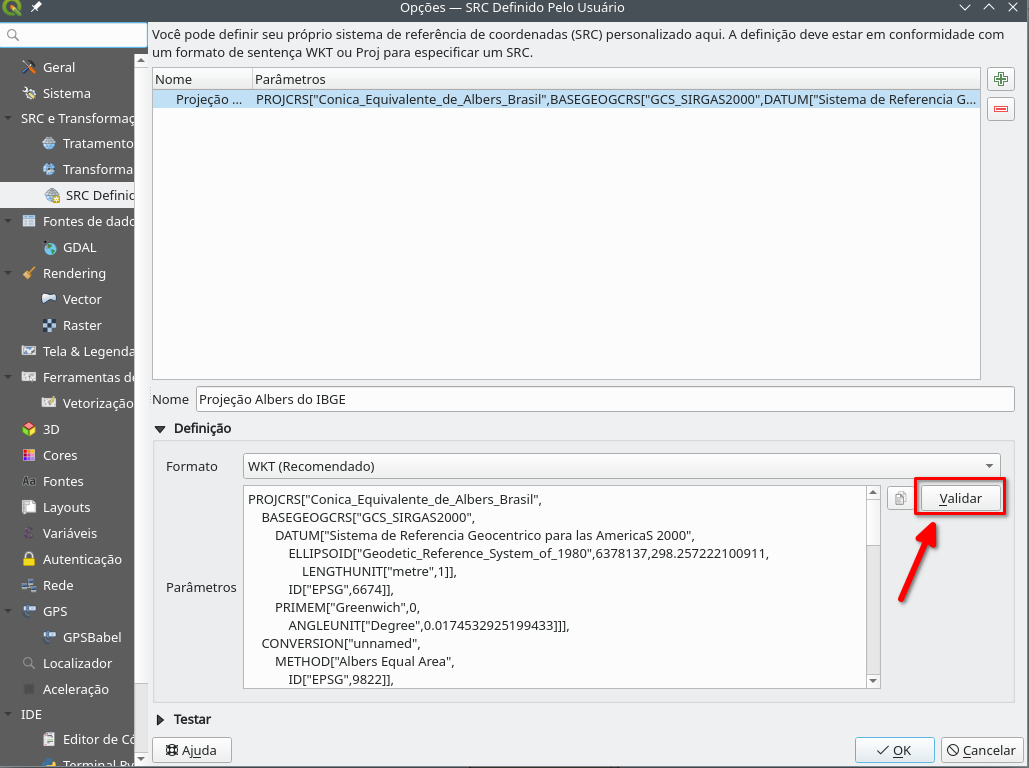 Próximo passo, clique em validar. 
Na nova janela clique em ok e aparecerá uma mensagem de SRC válida. Depois clique em ok para sair da tela.
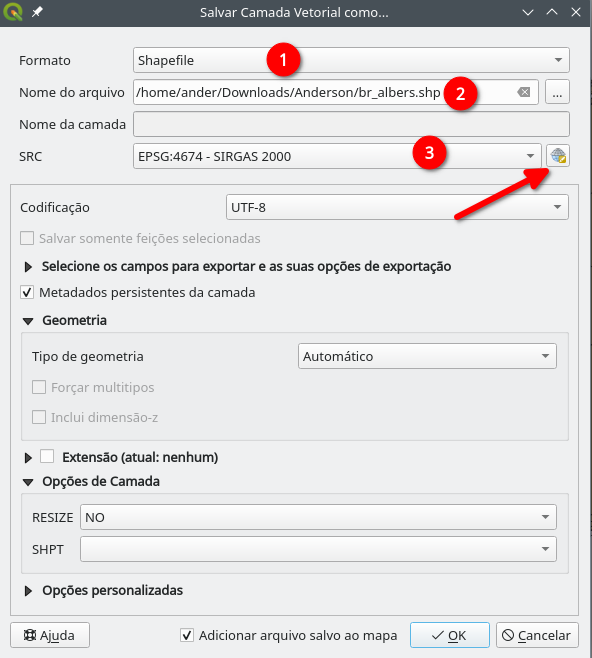 1 - Escolha o formato da camada vetorial

2 - Escolha uma pasta onde será salvo a camada e nomeia;

3 -  Clique em Selecione o SRC.
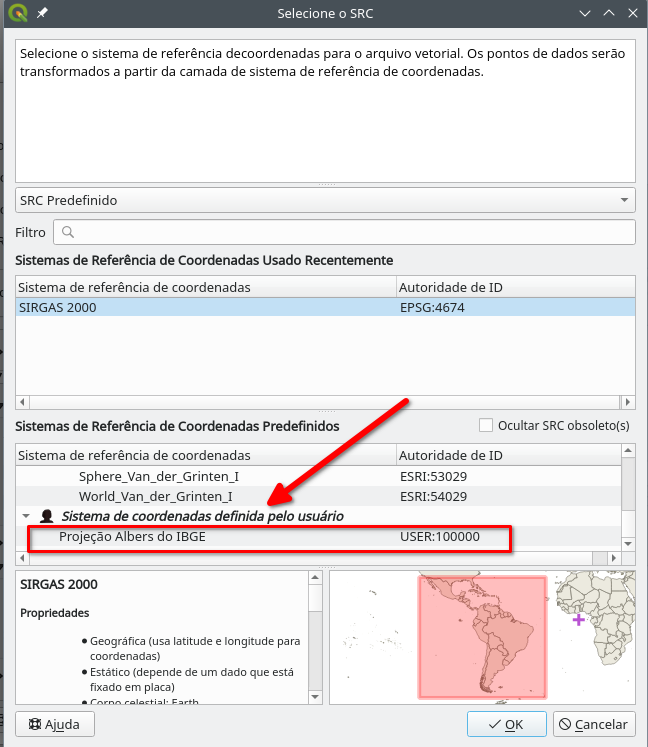 Na nova janela , vá até  Sistemas de Referência de Coordenadas Predefinidos, vá até a opção Sistemas de coordenadas definidas pelo usuário
e de um duplo clique e escolha o SRC que nomeamos como: Projeção Albers do IBGE e clique em ok. Retornamos na janela anterior e clicamos em ok.
Após a nova camada ser adicionada ao QGIS, podemos mudar o SRC do projeto para utilizarmos o mesmo que criamos nas etapas anteriores. Vamos até a camada  br_albers, clicamos com o botão direito e escolhemos a opção SRC da camada >> definir o SRC do Projeto a partir da camada.
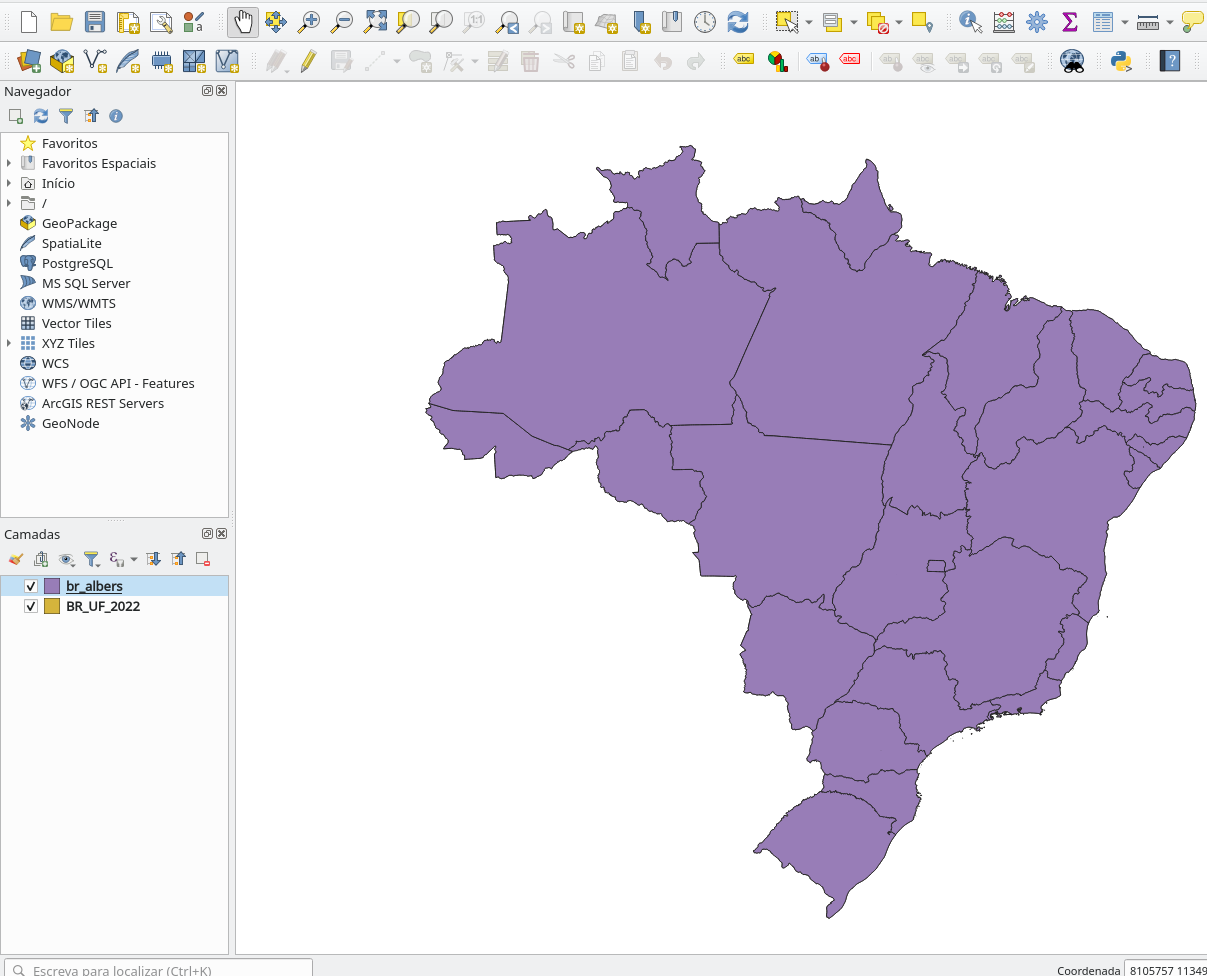 Agora o SRC do Projeto é o mesmo da camada
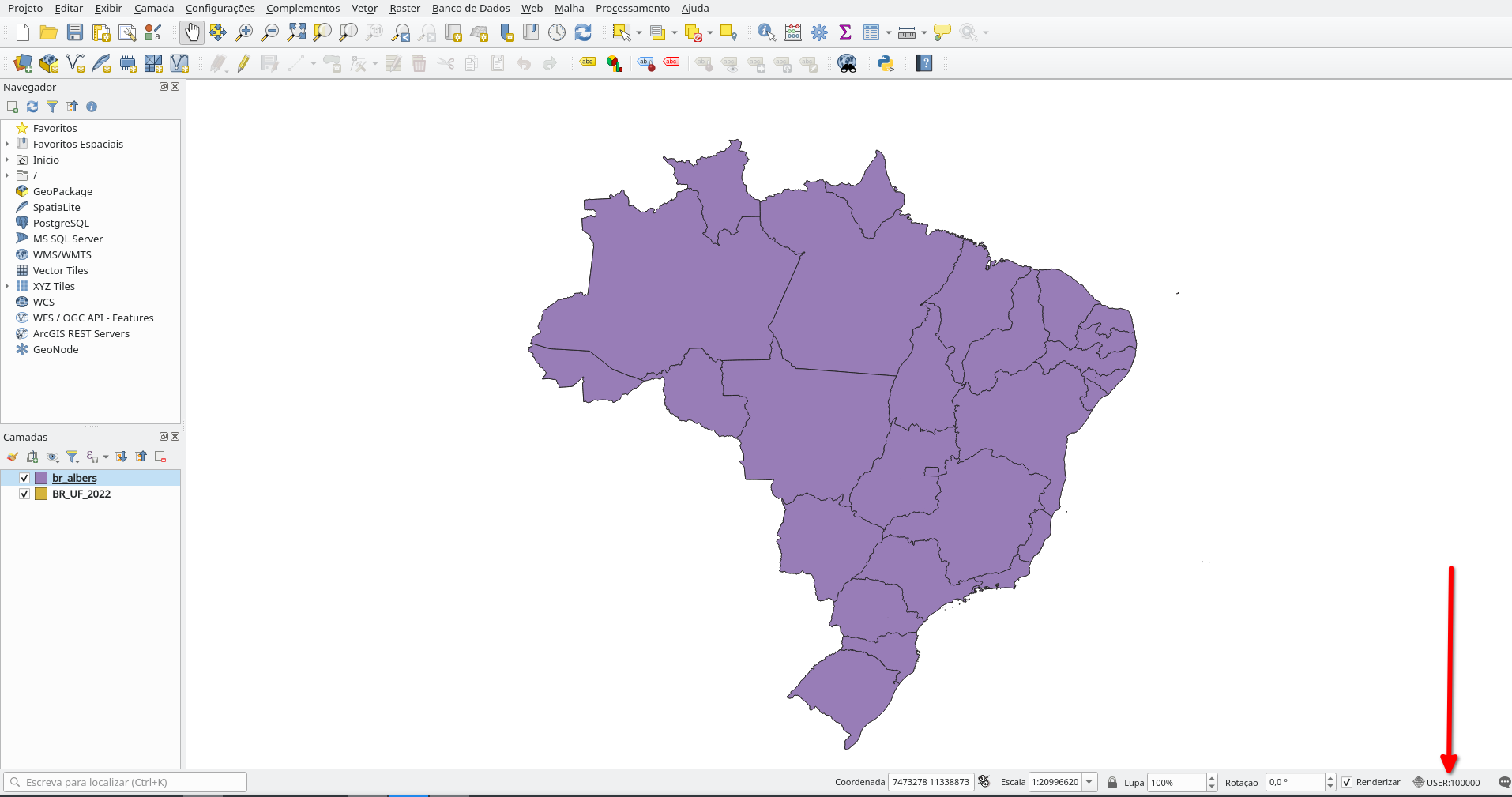